Transforming Fear: The Impact of a Brief Values-Based Intervention on Avoidance Behavior in an Exposure Context
Timothy R. Ritzert, A. Theodore Artschwager, Christopher R. Berghoff, & John P. Forsyth

University at Albany, State University of New York
ACBS World Conference 14
Anxiety Disorders & Exposure
Traditional targets of exposure therapy

Room for improvement

How can we increase willingness to face fear?
(Bouton, Mineka, & Barlow, 2001; Craske et al., 2008; Loerinc et al., 2015; Taylor, Abramowitz, & McKay, 2012)
Approach-Avoidance Contingencies
Competing approach-avoidance contingencies


Operant strategies
(Dymond & Roche, 2009; Forsyth et al., 2006; Hayes, 1976; Kashdan, 2007; Pittig et al., 2014)
Values & Exposure
Values: augmentals that establish or enhance reinforcing qualities of an event


Target & manipulate approach contingencies
(Plumb et al., 2009; Zettle & Hayes, 1982)
Previous Values Studies
ACT values interventions w/ pain tolerance (e.g., Paez-Blarrina et al, 2008)

Big question: How can we have people actually live an important value by approaching fear in the lab?

Answer: Create values manipulation whereby participants were reinforced for approaching fear in a manner that allowed them to live an important value
Aims
Determine whether reinforcing approach in a values-consistent manner would increase approach toward a feared stimulus, relative to no reinforcement

Evaluate if the values intervention would increase willingness to engage in exposure-like task, relative to no reinforcement

Evaluate whether values intervention would influence behavior via purported mechanism of action – i.e., “decoupling”
Current Study & Hypotheses
Current study
Spider fearful participants who endorsed value of helping others in need completed BAT 
Half received values intervention, half did not

Hypotheses

Values participants will show greater approach on the BAT + greater willingness to return and repeat

Support for mechanism of action
Method
Participants
Undergrads: N = 41 (39 female; Mage = 20.15 years, SD = 2.61) 
43.9% White, 19.5% Hispanic, 12.2% African-American, 12.2% Asian, 2.4% multi-ethnic, and 9.8% other

Screening Phase
Online
FSQ, AAQ, DASS-21, modified VLQ, demographics
Eligibility
Moderate to high spider fear
Rate value of helping others in need as very important

Lab Phase
Method – Lab Phase
Perceived Threat Behavioral Approach Test (PT-BAT; Cochrane et al., 2008)
Jar 1: Empty
Jar 2: Previously contained a spider
Jar 3: 20%
Jar 4: 40%
Jar 5: 60% 
Jar 6: 80% 
Jar 7: 100%
Jar 8: Tarantula
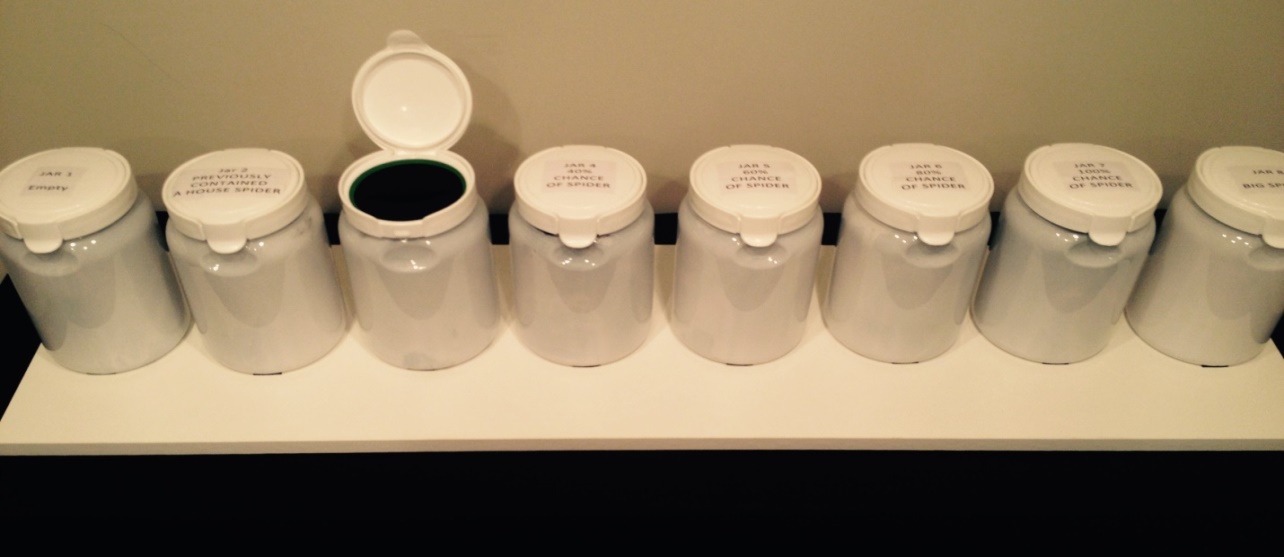 Method – Lab Phase
Self-report assessments
SUDS ratings
0 = absolutely calm to 100 = extremely distressed
Before each PT-BAT step
PT-BAT believability
0 = not at all believable to 7 = very believable
Willingness to return and repeat the task
Yes or No
Why did you continue as far as you did on the task?
I felt like I had to
Continuing was personally important to me
Method – Lab Phase
PT-BAT + Self-reports

Conditions

Control (n = 20)
Completed PT-BAT

Values (n = 21)
Reinforced for each completed BAT step via meal donated to hungry person
Results
BAT Results
BAT Results – Impact of Intervention
BAT Results – Spider Fear Contribution
BAT Results – Mechanism of Action
Results – Willingness to Return
X2 = 4.20, p = .041
Results – Task Continuation
Why did you continue as far as you did?

Values
I felt like I had to: 35%
I felt like continuing was personally important: 65%

Control
I felt like I had to: 53%
I felt like continuing was personally important: 47%
Conclusions & Implications
Exposure therapy might benefit by including values work 

No need to first reduce fear or distress

Values-based interventions might help increase willingness to begin and engage in exposure, and could be a useful addition to exposure protocols

Mechanism of action?
Extensions to Clinical Practice & What’s Next
Clinical practice
Link exposure with specific values
Highlight values during exposure
Contextualize exposures as acts of valued living

What would happen with a more extensive values intervention? 

Full values-based exposure protocol?

Study provides a model for evaluating behavior within a context of competing approach and avoidance contingencies that more closely represents real-world experiences with anxiety difficulties
Limitations & Take-Home Message
Limitations
Power
Generalizability
Did values participants go farther because it was consistent w/ values? Or as a way to avoid the distress of not helping people in need?

Final thoughts

Questions?
Acknowledgements
Research assistants
Brianna Appel & Josh Ebert